Guess the Community Helper
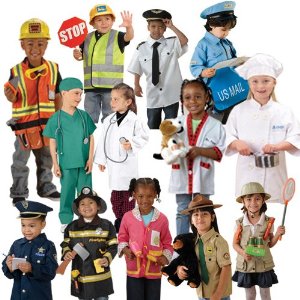 You come to me if you are sick or hurt. I will make you feel better. Who am I?
doctor
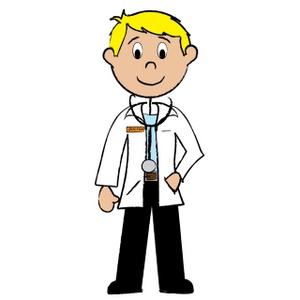 I help you keep your teeth healthy. I teach you good dental habits. I help you prevent cavities. Who am I?
dentist
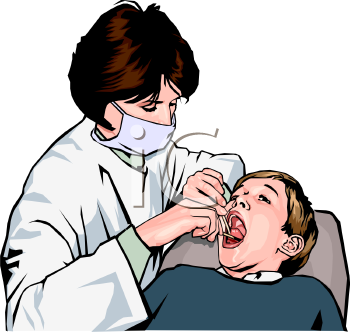 I help keep you safe. My car has a red light on it. I put dangerous people in jail. Who am I?
police officer
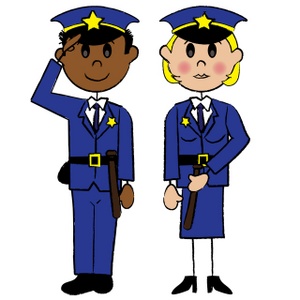 I am in your school. I help you to have fun and learn new things. Who am I?
teacher
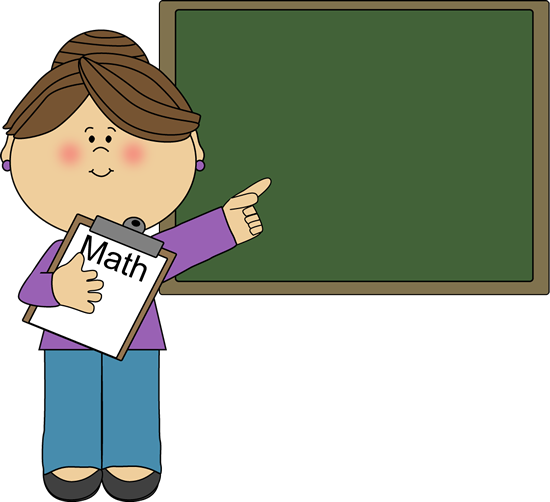 I will help you when you are in trouble. I put out fires and rescue people from burning buildings. Who am I?
fire fighter
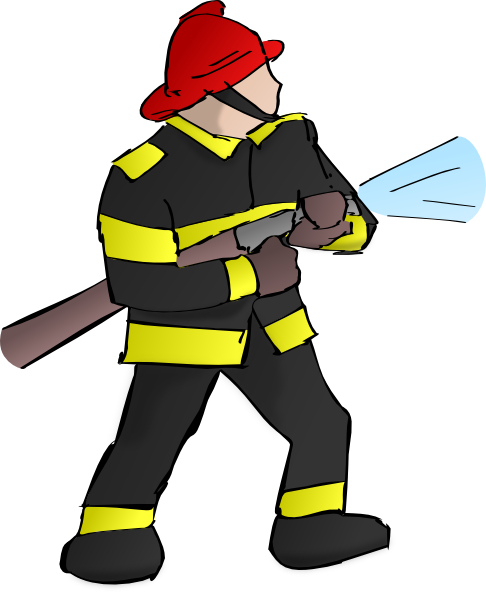 I grow the fruits and vegetables you eat. Sometimes I drive a tractor. Who am I?
farmer
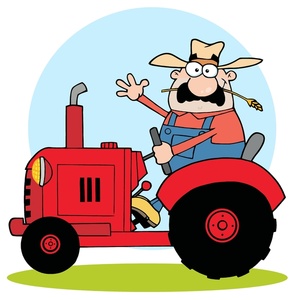 I fix broken sinks and toilets. Who am I?
plumber
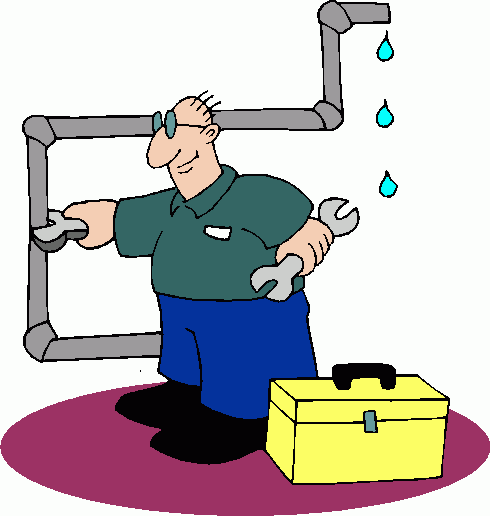 I  build houses, schools, and hotels. I use hammers and nails. I wear a hard hat to protect my head from falling objects. Who am I?
construction worker
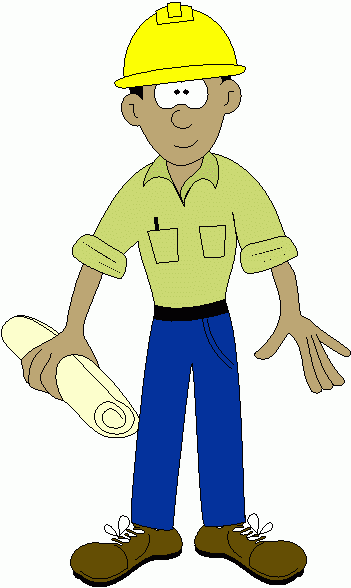 You bring your cat or dog to me if he or she is sick or hurt. Who am I?
veterinarian
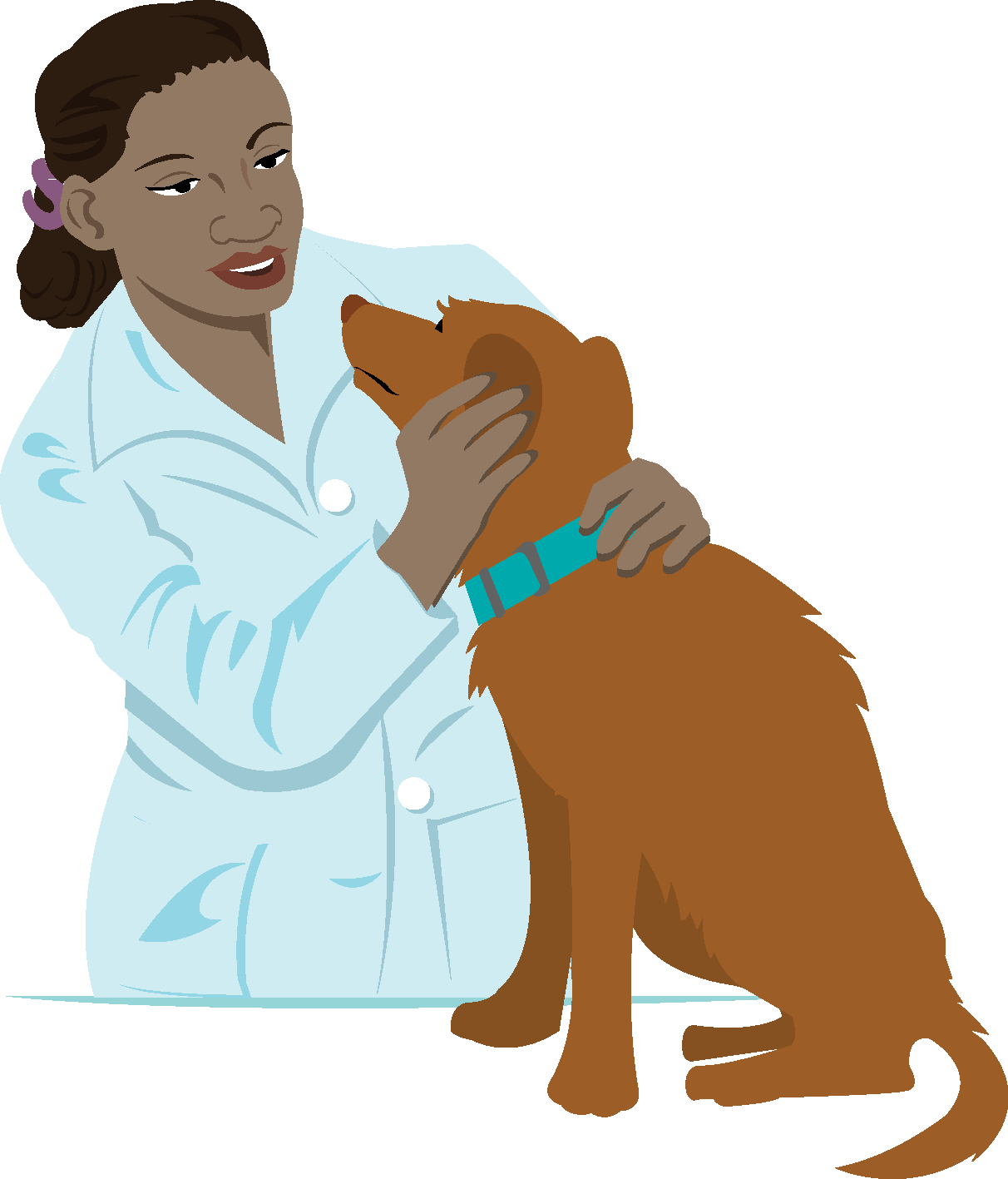 I empty rubbish from the bins. I drive a really big and loud lorry. Who am I?
rubbish collector (or bin man/woman)
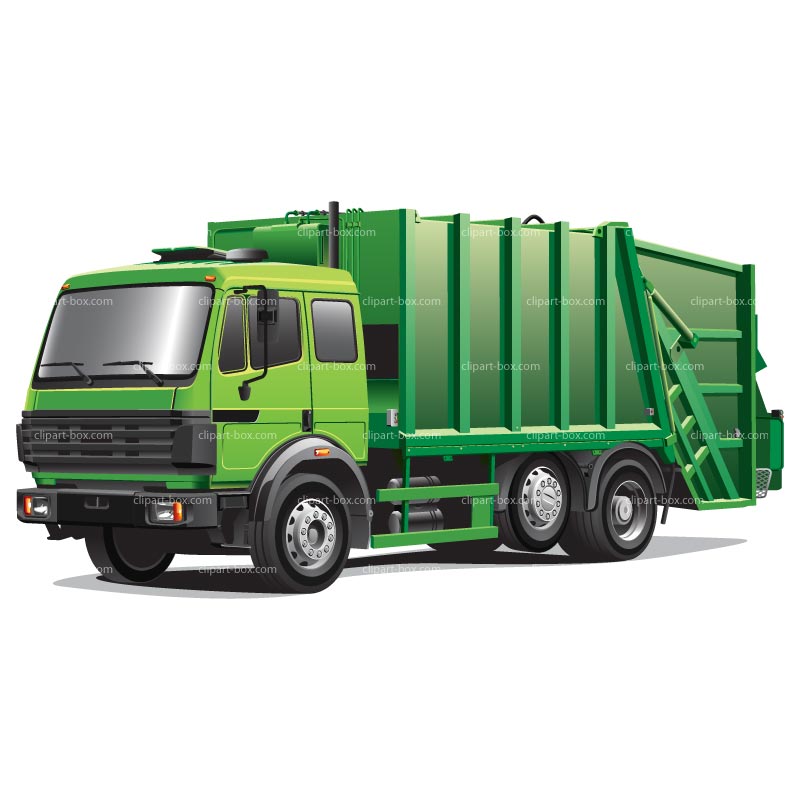 I travel to space and study the solar system. Who am I?
astronaut
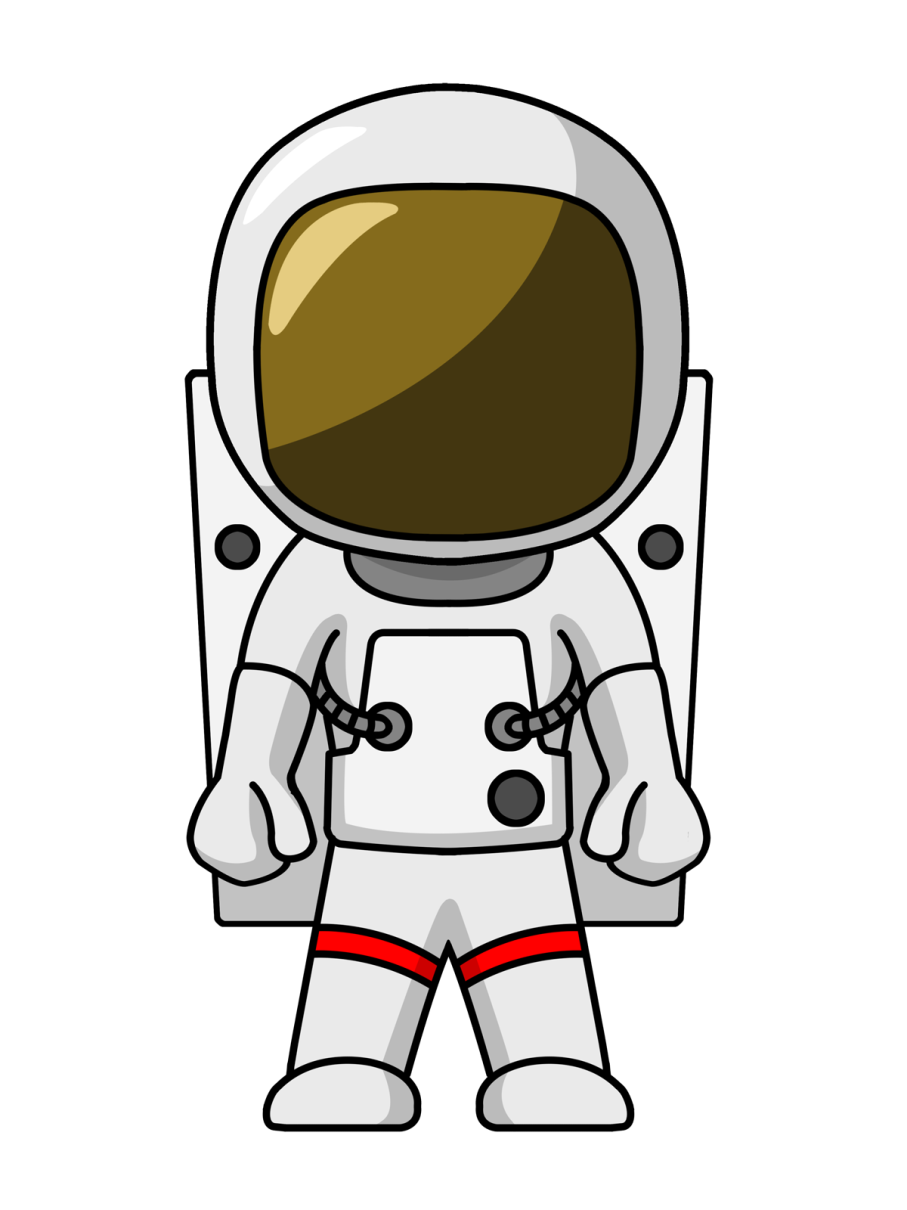